Make a copy to save in your Drive, so you can edit
2024-2025Peak Awards Submission Instructions
Each item in the Peak Award scoresheet has a corresponding task number.
Please enter your chapter name where it says “Chapter Name Here”
Insert the documentation on each slide that corresponds with the scoresheet item.
If not completing a particular item, the slide can be deleted.
If additional slides are needed, duplicate the slide (making sure the task number in the heading stays the same).
The background can be changed (adding color, etc.), but only the content will be graded.
Grade your chapter using the “Chapter Points” column on the scoresheet.
Submit the scoresheet and the slides using the online submission link.
Scoresheet must remain in Excel or Google Sheet format.
Slides can be submitted using a Google, Dropbox or other website link (preferred) or pdf. Make sure sharing options are turned on. PDF files may be too big to submit via the online submission link.
This instruction slide and example slide may be deleted prior to submission.
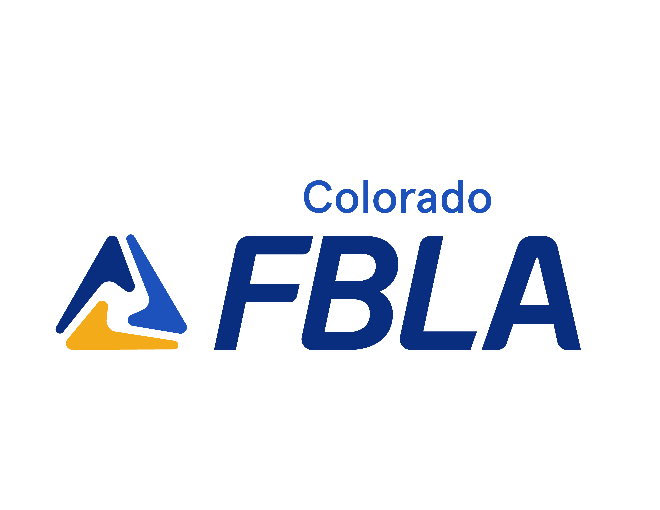 Task #: Flyer/Infographic of Membership Benefits
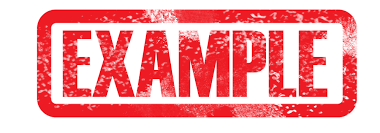 2024 - 2025Peak Awards Submission
Chapter Name Here
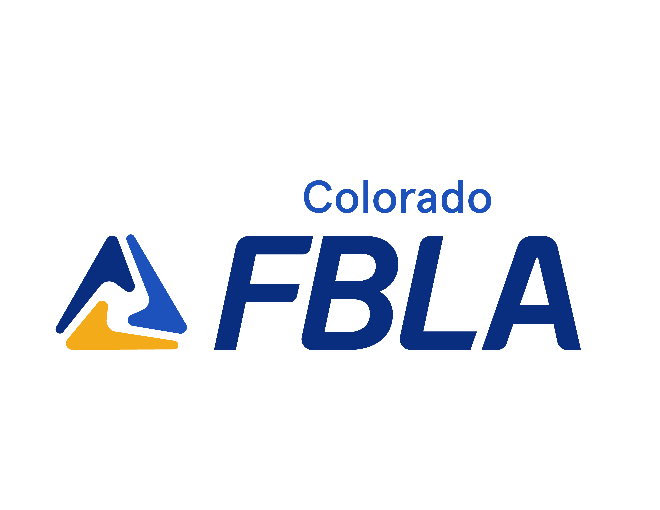 2024 - 2025Peak Awards Submission
Recruitment & Chapter Kick Off
Recommended to complete August 1 – September 30
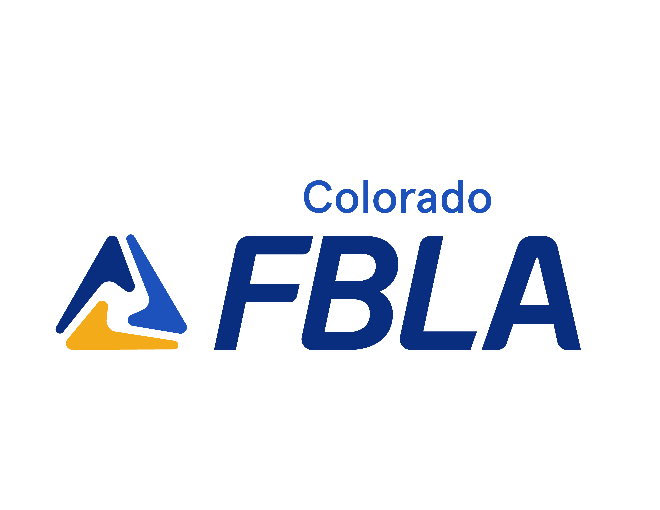 Task 1: Completed Program of Work
Insert documentation here – or delete slide if not completing this item
Task 2: Elect chapter officers and hold training
Insert documentation here – or delete slide if not completing this item
Task 3: Community service committee
Insert documentation here – or delete slide if not completing this item
Task 4: Cards to members over the summer
Insert documentation here – or delete slide if not completing this item
Task 5: List of at least 5 potential sponsors
Insert documentation here – or delete slide if not completing this item
Task 6: Communication channel between officers and adviser
Insert documentation here – or delete slide if not completing this item
Task 7: Chapter t-shirt design (must comply with brand guidelines)
Insert documentation here – or delete slide if not completing this item
Task 8: Informal meet-and-greet
Insert documentation here – or delete slide if not completing this item
Task 9: Letter to invite guest speakers
Insert documentation here – or delete slide if not completing this item
Task 10: Project plan for chapter recruitment
Insert documentation here – or delete slide if not completing this item
Task 11: Chapter budget
Insert documentation here – or delete slide if not completing this item
Task 12: First FBLA meeting of the year
Insert documentation here – or delete slide if not completing this item
Task 13: Membership compared with last year
Insert documentation here – or delete slide if not completing this item
Task 14: Reward your top recruiter
Insert documentation here – or delete slide if not completing this item
Task 15: Chapter Bylaws
Insert documentation here – or delete slide if not completing this item
Task 16: Member Induction Ceremony
Insert documentation here – or delete slide if not completing this item
Task 17: Officer Installation Ceremony
Insert documentation here – or delete slide if not completing this item
Task 18: Emblem Ceremony
Insert documentation here – or delete slide if not completing this item
Task 19: FBLA creed recited at meeting
Insert documentation here – or delete slide if not completing this item
Task 19: FBLA creed recited at meeting
Insert documentation here – or delete slide if not completing this item
Task 20: Chapter social media plan
Insert documentation here – or delete slide if not completing this item
Task 21: Participate in Financial Literacy social media challenge
Insert documentation here – or delete slide if not completing this item
Task 22: CBAM Board member
Insert documentation here – or delete slide if not completing this item
Task 23: National/Colorado FBLA Board Member
Insert documentation here – or delete slide if not completing this item
Task 24: Board member from other CTE organization
Insert documentation here – or delete slide if not completing this item
Task 25: Colorado State Officer
Insert documentation here – or delete slide if not completing this item
Task 26: Participation in Colorado FBLA Adviser  Q&A
Insert documentation here – or delete slide if not completing this item
Task 27: CACTE attendance by adviser
Insert documentation here – or delete slide if not completing this item
Task 28: CBAM attendance by adviser
Insert documentation here – or delete slide if not completing this item
Task 29: Champion Chapter – Summer Starter
Insert documentation here – or delete slide if not completing this item
2024 - 2025Peak Awards Submission
Membership Retention
Recommended to complete October 1 – November 10
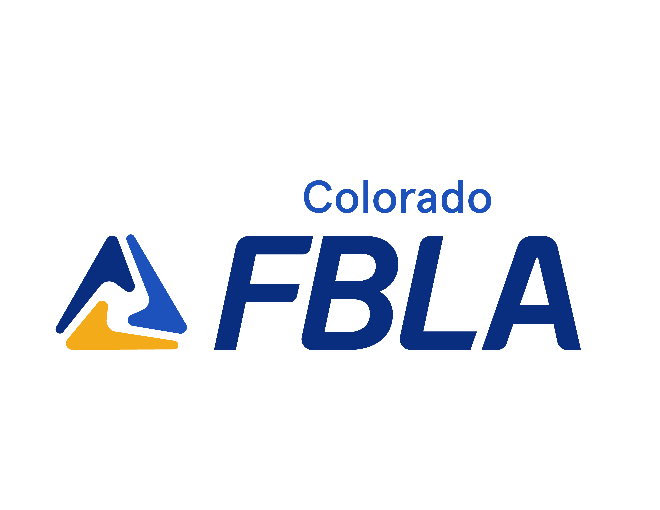 Task 30: Submit membership for 10 paid members
Insert documentation here – or delete slide if not completing this item
Task 31: Create a Member of the Month program
Insert documentation here – or delete slide if not completing this item
Task 32: Establish an effective “buddy system”
Insert documentation here – or delete slide if not completing this item
Task 33: Organize a special outing for FBLA members
Insert documentation here – or delete slide if not completing this item
Task 34: Host an FBLA spirit day
Insert documentation here – or delete slide if not completing this item
Task 35: Guest speaker at chapter meeting
Insert documentation here – or delete slide if not completing this item
Task 36: Send a letter to a sponsor
Insert documentation here – or delete slide if not completing this item
Task 37: Plan a community service event
Insert documentation here – or delete slide if not completing this item
Task 38: Meet with your officers to review POW
Insert documentation here – or delete slide if not completing this item
Task 39: Review the Competitive Events Guidelines & create sign-up sheet
Insert documentation here – or delete slide if not completing this item
Task 40: 1-minute elevator speech
Insert documentation here – or delete slide if not completing this item
Task 41: Plan a chapter fundraiser
Insert documentation here – or delete slide if not completing this item
Task 42: Participate in CFLC
Insert documentation here – or delete slide if not completing this item
Task 42: Participate in CFLC
Insert documentation here – or delete slide if not completing this item
Task 43: Participate in virtual Finance Contest
Insert documentation here – or delete slide if not completing this item
Task 44: Actively use member point system
Insert documentation here – or delete slide if not completing this item
Task 45: Chapter social media account is active and follows Colorado FBLA
Insert documentation here – or delete slide if not completing this item
Task 46: Other chapter Public Relations activities
Insert documentation here – or delete slide if not completing this item
Task 47: Champion Chapter – Shaping Success submission
Insert documentation here – or delete slide if not completing this item
2024 - 2025Peak Awards Submission
Service & Engagement
Recommended to complete November 11 – December 31
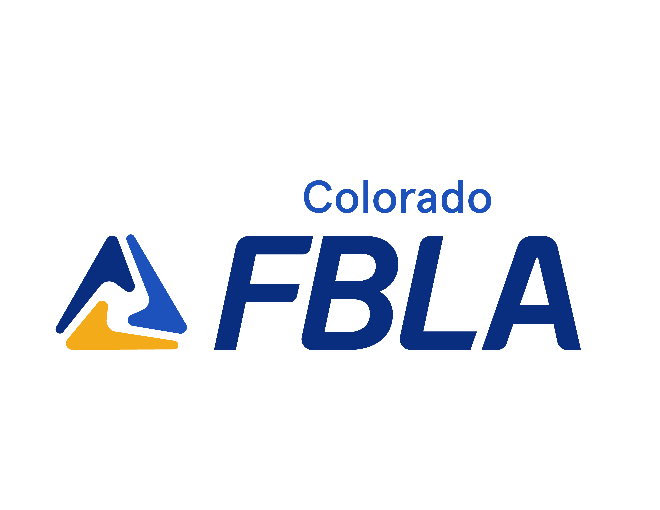 Task 48: American Enterprise Day project
Insert documentation here – or delete slide if not completing this item
Task 49: Thank You cards to group of your choice
Insert documentation here – or delete slide if not completing this item
Task 50: 10 hours of community service
Insert documentation here – or delete slide if not completing this item
Task 51: Tour a local business
Insert documentation here – or delete slide if not completing this item
Task 52: Host a competitive events study/prep event
Insert documentation here – or delete slide if not completing this item
Task 53: Participate in a critical needs drive
Insert documentation here – or delete slide if not completing this item
Task 54: Workshop about servant leadership to an FBLA middle school chapter
Insert documentation here – or delete slide if not completing this item
Task 55: Thank sponsors for their contributions
Insert documentation here – or delete slide if not completing this item
Task 56: Upload a resource developed for your chapter
Insert documentation here – or delete slide if not completing this item
Task 57: Student volunteer to assist chapter adviser with chapter management
Insert documentation here – or delete slide if not completing this item
Task 58: Submit to Service Sunday form
Insert documentation here – or delete slide if not completing this item
Task 59: Activity with a Colorado Collegiate FBLA chapter
Insert documentation here – or delete slide if not completing this item
Task 60: Attend Monthly Membership Meeting
Insert documentation here – or delete slide if not completing this item
Task 61: FBLA night at a Colorado sports team
Insert documentation here – or delete slide if not completing this item
Task 62: Recruit a new chapter
Insert documentation here – or delete slide if not completing this item
Task 63: Chapter post to social media with #cofbla tagged
Insert documentation here – or delete slide if not completing this item
Task 64: Chapter website
Insert documentation here – or delete slide if not completing this item
Task 65: Submission to Peak Leaderboard
Insert documentation here – or delete slide if not completing this item
Task 66: Other Membership Activities
Insert documentation here – or delete slide if not completing this item
Task 67: Champion Chapter – Service Season submission
Insert documentation here – or delete slide if not completing this item
2024 - 2025Peak Awards Submission
Chapter Excellence
Recommended to complete January 1 – February 15
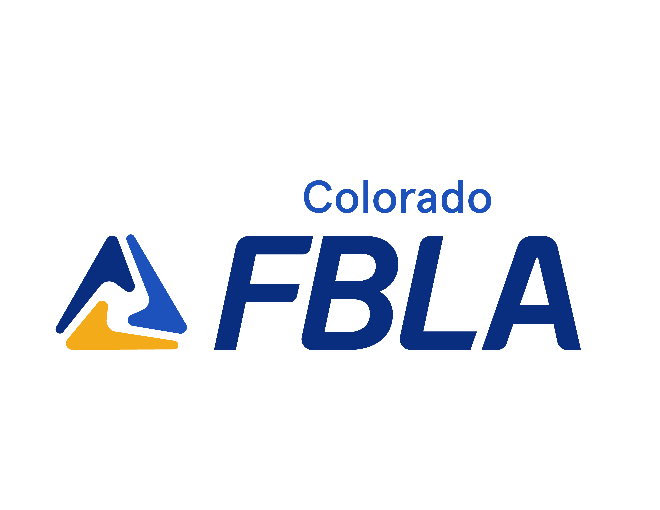 Task 68: Review FBLA Week Toolkit and plan at least two events
Insert documentation here – or delete slide if not completing this item
Task 69: Prepare something about the importance of CTE
Insert documentation here – or delete slide if not completing this item
Task 70: FBLA Week Proclamation
Insert documentation here – or delete slide if not completing this item
Task 71: Deliver report about a chapter community service project
Insert documentation here – or delete slide if not completing this item
Task 72: Watch National President’s Forum
Insert documentation here – or delete slide if not completing this item
Task 73: Plan a social event during FBLA Week
Insert documentation here – or delete slide if not completing this item
Task 74: Share an FBLA story on Instagram
Insert documentation here – or delete slide if not completing this item
Task 75: Sponsor a Teacher Appreciation Day
Insert documentation here – or delete slide if not completing this item
Task 76: School Board presentation about CTE and FBLA
Insert documentation here – or delete slide if not completing this item
Task 77: Memo to school administrators about competitors going to conferences
Insert documentation here – or delete slide if not completing this item
Task 78: Ask an FBLA collegiate member to join meeting and talk about college experience
Insert documentation here – or delete slide if not completing this item
Task 79: Request a state or national officer visit
Insert documentation here – or delete slide if not completing this item
Task 80: Plan a second semester recruitment drive
Insert documentation here – or delete slide if not completing this item
Task 81: Communicated with government leaders
Insert documentation here – or delete slide if not completing this item
Task 82: Visit with government leaders
Insert documentation here – or delete slide if not completing this item
Task 83: Participate in CTE Month
Insert documentation here – or delete slide if not completing this item
Task 84: Attend District Leadership Conference
Insert documentation here – or delete slide if not completing this item
Task 85: Recruit a judge or workshop presenter at your DLC
Insert documentation here – or delete slide if not completing this item
Task 86: District Officer or other District role
Insert documentation here – or delete slide if not completing this item
Task 87: Gained local business support
Insert documentation here – or delete slide if not completing this item
Task 88: Advisory Committee Presentation
Insert documentation here – or delete slide if not completing this item
Task 89: Participate in state officer Shark Tank pitch
Insert documentation here – or delete slide if not completing this item
Task 90: Chapter officer presentation to business classes
Insert documentation here – or delete slide if not completing this item
Task 91: Present competition materials to non-adviser adults
Insert documentation here – or delete slide if not completing this item
Task 92: FBLA chapter event with alumni
Insert documentation here – or delete slide if not completing this item
Task 93: FBLA chapter featured on school district social media
Insert documentation here – or delete slide if not completing this item
Task 94: Article submitted to CO FBLA Today
Insert documentation here – or delete slide if not completing this item
Task 95: Article published in CO FBLA Today
Insert documentation here – or delete slide if not completing this item
Task 96: Article submitted to Tomorrow’s Business Leader
Insert documentation here – or delete slide if not completing this item
Task 97: Article published in Tomorrow’s Business Leader
Insert documentation here – or delete slide if not completing this item
Task 98: Social Media Challenge – Why I Serve
Insert documentation here – or delete slide if not completing this item
Task 99: FBLA-specific bulletin board
Insert documentation here – or delete slide if not completing this item
Task 100: Article in newspaper or newsletter
Insert documentation here – or delete slide if not completing this item
Task 101: Story in local newspaper, radio or TV
Insert documentation here – or delete slide if not completing this item
Task 102: Adviser participation in District Grading Day
Insert documentation here – or delete slide if not completing this item
Task 103: Adviser membership in CTE org.
Insert documentation here – or delete slide if not completing this item
Task 104: FBLA connected lesson plan
Insert documentation here – or delete slide if not completing this item
Task 105: SLC award submission
Insert documentation here – or delete slide if not completing this item
Task 106: Colorado FBLA scholarship submission
Insert documentation here – or delete slide if not completing this item
Task 107: CBAM scholarship submission
Insert documentation here – or delete slide if not completing this item
Task 108: Awards received at 2024 SLC
Insert documentation here – or delete slide if not completing this item
2024 - 2025Peak Awards Submission
National Programs
Must be completed by the Peak Awards submission deadline
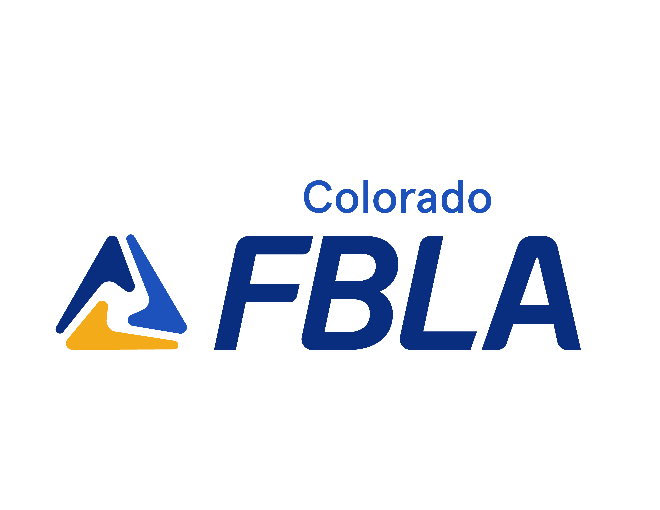 Task 109: Connect 10
Insert documentation here – or delete slide if not completing this item
Task 110: BAA Contributor Award
Insert documentation here – or delete slide if not completing this item
Task 111: BAA Leader Award
Insert documentation here – or delete slide if not completing this item
Task 112: BAA Advocate Award
Insert documentation here – or delete slide if not completing this item
Task 113: BAA Capstone Award
Insert documentation here – or delete slide if not completing this item
Task 114: Walk to End Alzheimer’s event
Insert documentation here – or delete slide if not completing this item
Task 115: Stock Market Game participation
Insert documentation here – or delete slide if not completing this item
Task 116: Application to National FBLA scholarship
Insert documentation here – or delete slide if not completing this item
Task 117: Knowledge Matters VBC or PFC
Insert documentation here – or delete slide if not completing this item
Task 118: Submit to National FBLA theme contest
Insert documentation here – or delete slide if not completing this item
Task 119: Attend National Fall Leadership Conference
Insert documentation here – or delete slide if not completing this item
Task 120: Invite middle school graduates to meeting
Insert documentation here – or delete slide if not completing this item
Task 121: Conduct a survey of your members
Insert documentation here – or delete slide if not completing this item
Task 122: Attended 2024 NLC
Insert documentation here – or delete slide if not completing this item
Task 123: Attended 2024 SLC
Insert documentation here – or delete slide if not completing this item
Task 124: Recruit a judge or workshop presenter for the 2025 SLC
Insert documentation here – or delete slide if not completing this item
Task 125: Student participation in Job Shadow or Career Fair
Insert documentation here – or delete slide if not completing this item
Task 126: Other Chapter Professional Development activities
Insert documentation here – or delete slide if not completing this item
Task 127: Membership Achievement Award
Insert documentation here – or delete slide if not completing this item
Task 128: Colorado Selection Committee member or State Officer Candidate
Insert documentation here – or delete slide if not completing this item
Task 129: End of Year Banquet
Insert documentation here – or delete slide if not completing this item
Task 130: Other Chapter Social Activities
Insert documentation here – or delete slide if not completing this item
Task 131: Collaboration with another CTSO
Insert documentation here – or delete slide if not completing this item
Task 132: Contribute to national charity
Insert documentation here – or delete slide if not completing this item
Task 133: Contribute to Colorado Relief Fund
Insert documentation here – or delete slide if not completing this item
Task 134: Contribute to Colorado Scholarship Fund
Insert documentation here – or delete slide if not completing this item
Task 135: Business sponsorship to CO FBLA
Insert documentation here – or delete slide if not completing this item
Task 136: Contribute to National Scholarship Fund
Insert documentation here – or delete slide if not completing this item
Task 137: Pin Design Contest entry
Insert documentation here – or delete slide if not completing this item
Task 138: State T-Shirt Design Contest entry
Insert documentation here – or delete slide if not completing this item
Task 139: National T-Shirt Design Contest entry
Insert documentation here – or delete slide if not completing this item
Task 140: Champion Chapter – Champion + submission (from 2024)
Insert documentation here – or delete slide if not completing this item